ПРОФЕССИОНАЛЬНЫЙ ЛИЦЕЙ КУЛИНАРНОГО МАСТЕРСТВА
«ПОЛУЧЕНИЕ И СВОЙСТВА ПОЛИЭТИЛЕНА»
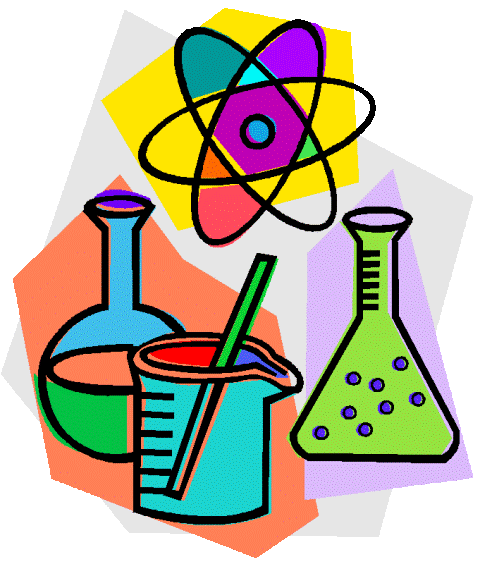 Из серии уроков Потемкиной А.И.
ЦЕЛИ  УРОКА с мультимедийным  сопровождением
Образовательные:
Изучить один из способов получения полиэтилена, его физические и химические  свойства, применение, связь с профессией
Развивающие:
Развить умение анализировать, сравнивать, обобщать, делать выводы
Воспитывающие:
Воспитывать устойчивый интерес к предмету, нравственные качества – дисциплинированность, аккуратность, охрану окружающей среды
ВОПРОСЫ ДЛЯ ПОВТОРЕНИЯ
1.Сравните химические свойства алканов и алкенов?
2.Обесцвечивает ли перманганат калия метан? Почему?
3.Какие главные реакции у алканов и алкенов?
4.Какие механизмы реакции замещения у алканов?
5.Какие механизмы реакции присоединения у алкенов?
РЕАКЦИЯ ПОЛИМЕРИЗАЦИИ
Это особый тип реакций присоединения в результате которых, молекулы с небольшой молекулярной массой (низкомолекулярные) соединяются друг с другом, образуя молекулы с очень высокой молекулярной массой (высокомолекулярные) или макромолекулы. 
Например из этилена получается полиэтилен:
                Мономеры                                     уф, t                             Полимерыn СН2 = СН2            (...- СН2 – СН2-...)n
                Этилен                              Полиэтилен
     n - коэффициент показывает число мономеров, вступивших в реакцию
                     n  -  степень полимеризации, показывающая число структурных звеньев
                   (- )  структурное звено
Углеродные атомы в молекуле этилена находятся в состоянии sp2- гибридизации, т.е. в гибридизации участвуют одна s- и две p -орбитали.
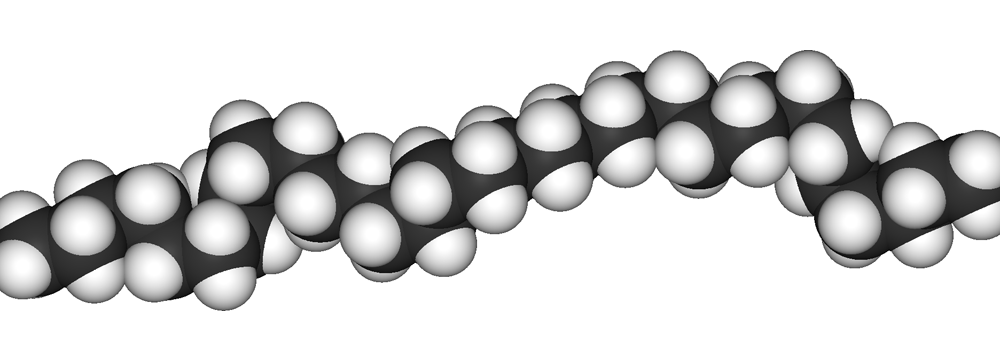 Наиболее распространенными полимерами углеводородной природы являются полиэтилен
Полиэтилен получают полимеризацией этилена
ГРАНУЛЫ 
ПОЛИЭТИЛЕНА
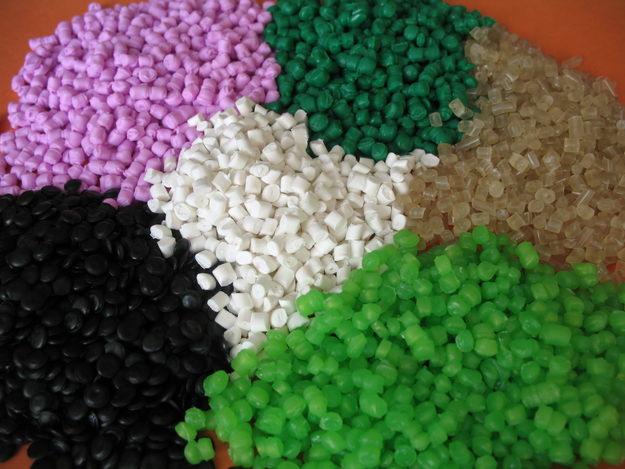 ПОЛИЭТИЛЕН
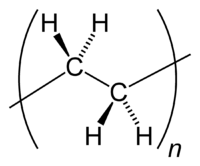 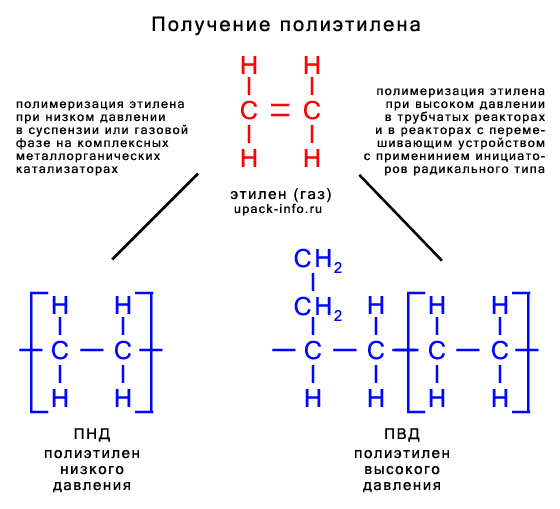 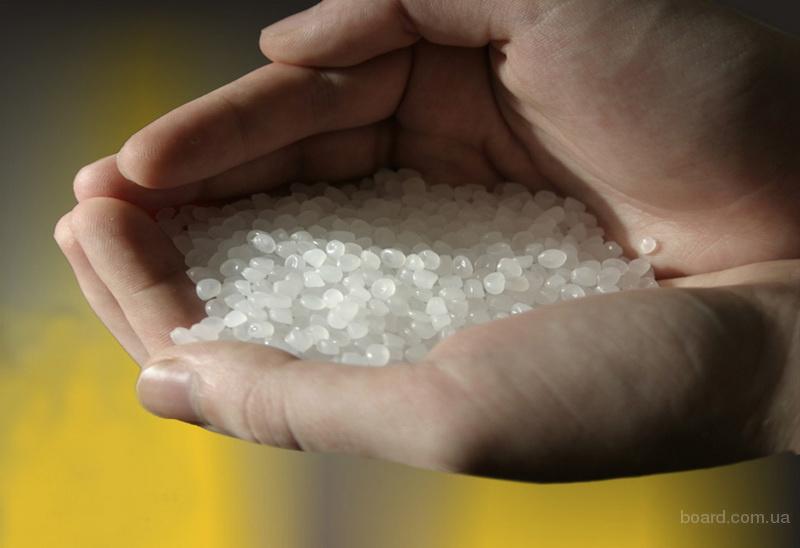 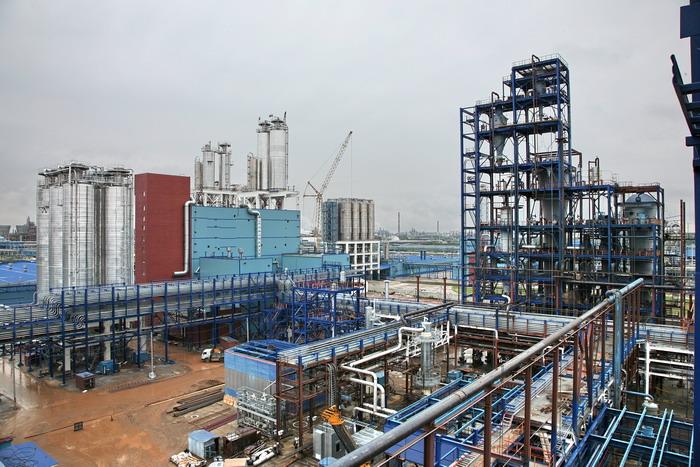 ООО "НКНХ-Дивинил" было создано в 2004 году "Нижнекамскснефтехимом" и ООО "Импэкснефтехим-Кама". Компания производит бутадиен, который используется в производстве синтетических каучуков.
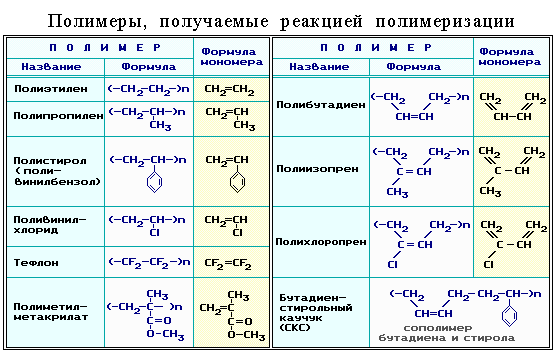 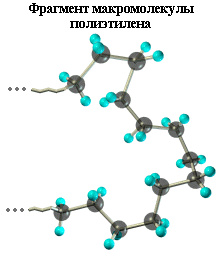 ИЗУЧЕНИЕ СВОЙСТВ ПОЛИЭТИЛЕНА
ФИЗИЧЕСКИЕ
ХИМИЧЕСКИЕ
ФИЗИЧЕСКИЕ СВОЙСТВА
ТВЁРДОЕ ВЕЩЕСТВО
ЛЕГЧЕ ВОДЫ, НЕРАСТВОРИМО В НЕЙ
ПЛОТНОСТЬ 0,922 Г/СМ3
ПРОЗРАЧЕН, НЕ ЯДОВИТ
ЖИРНЫЙ НА ОЩУПЬ
ХИМИЧЕСКИЕ СВОЙСТВА
ИССЛЕДОВАНИЕ ТЕРМОПЛАСТИЧНОСТИ ПОЛИЭТИЛЕНА
ИССЛЕДОВАНИЕ ГОРЮЧЕСТИ ПОЛИЭТИЛЕНА
ИССЛЕДОВАНИЕ ВЗАИМОДЕЙСТВИЯ ПОЛИЭТИЛЕНА:
С КИСЛОТАМИ
С ОСНОВАНИЯМИ
С БЕНЗИНОМ
ТЕРМОПЛАСТИЧНОСТЬ, это - свойство вещества изменять форму в нагретом состоянии ( при температуре 1100С) и сохранять её при охлаждении
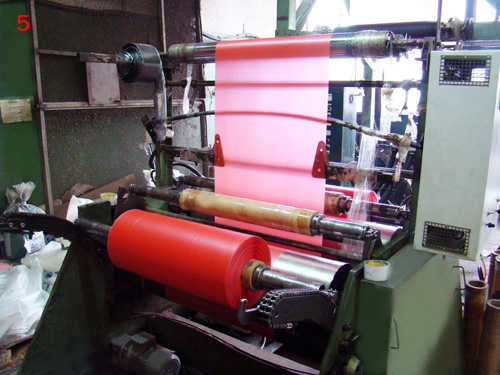 ВЫВОД
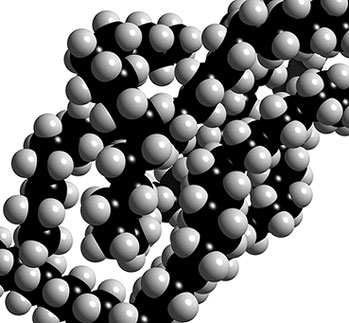 Какими свойствами обладает полиэтилен?
Домашнее задание:
О.С. Габриелян стр.93-94, ответить на вопросы рабочего листка